Master of Flemalle (Robert Campin) Merode Altarpiece 1425 C.E.
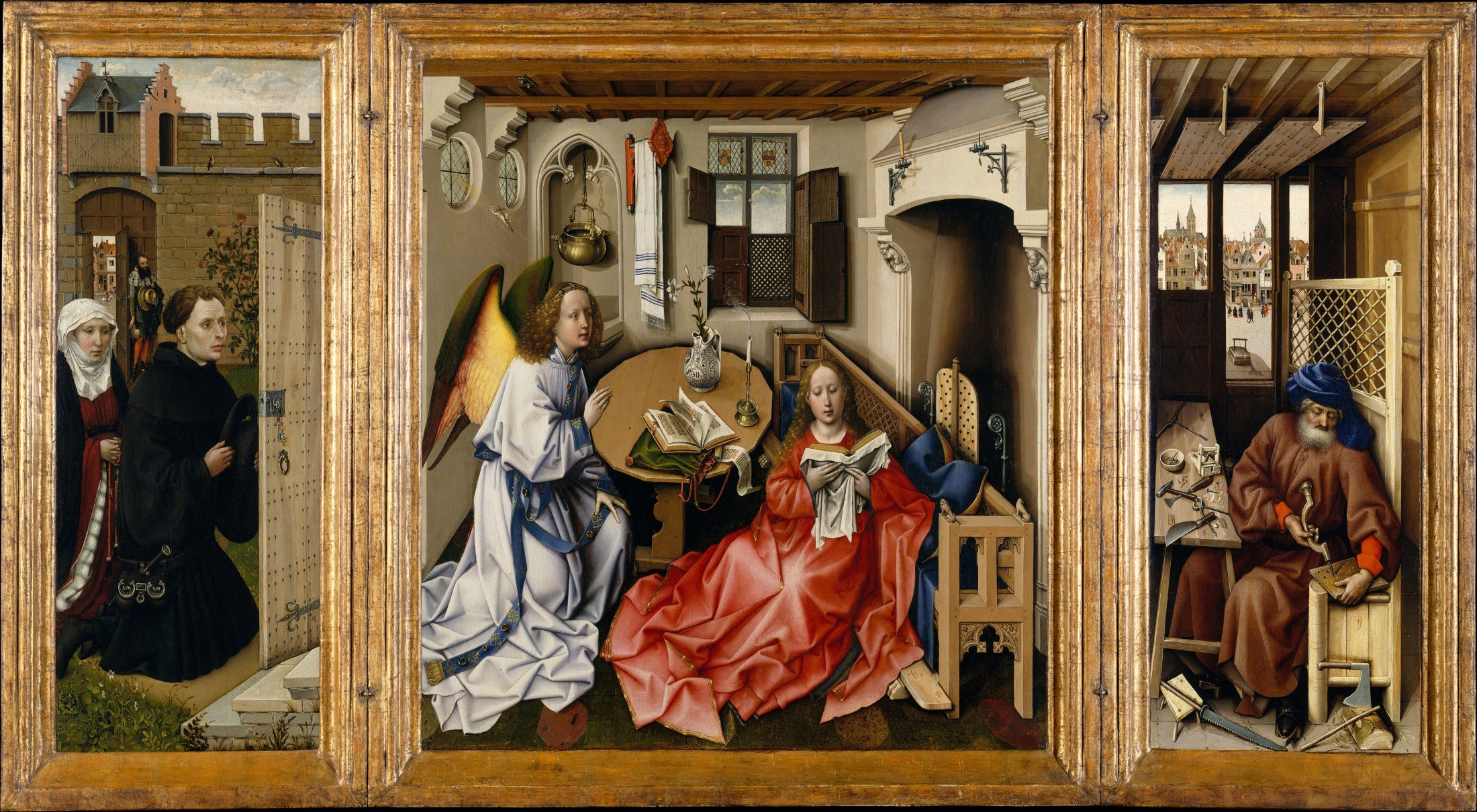 Jan van Eyck (Arnolfini Potrait 1434 C.E.)
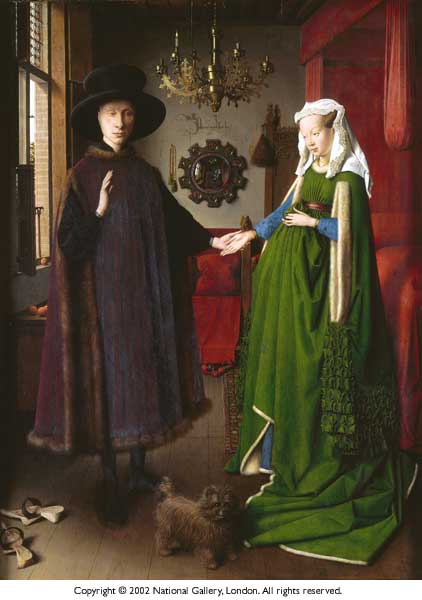 Roger van der Weyden (Portrait of a Lady 1455 C.E.)
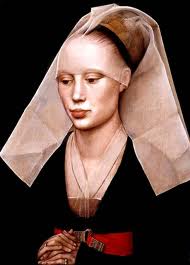 Hieronymus Bosch (The Haywain Circa 1500 C.E.)
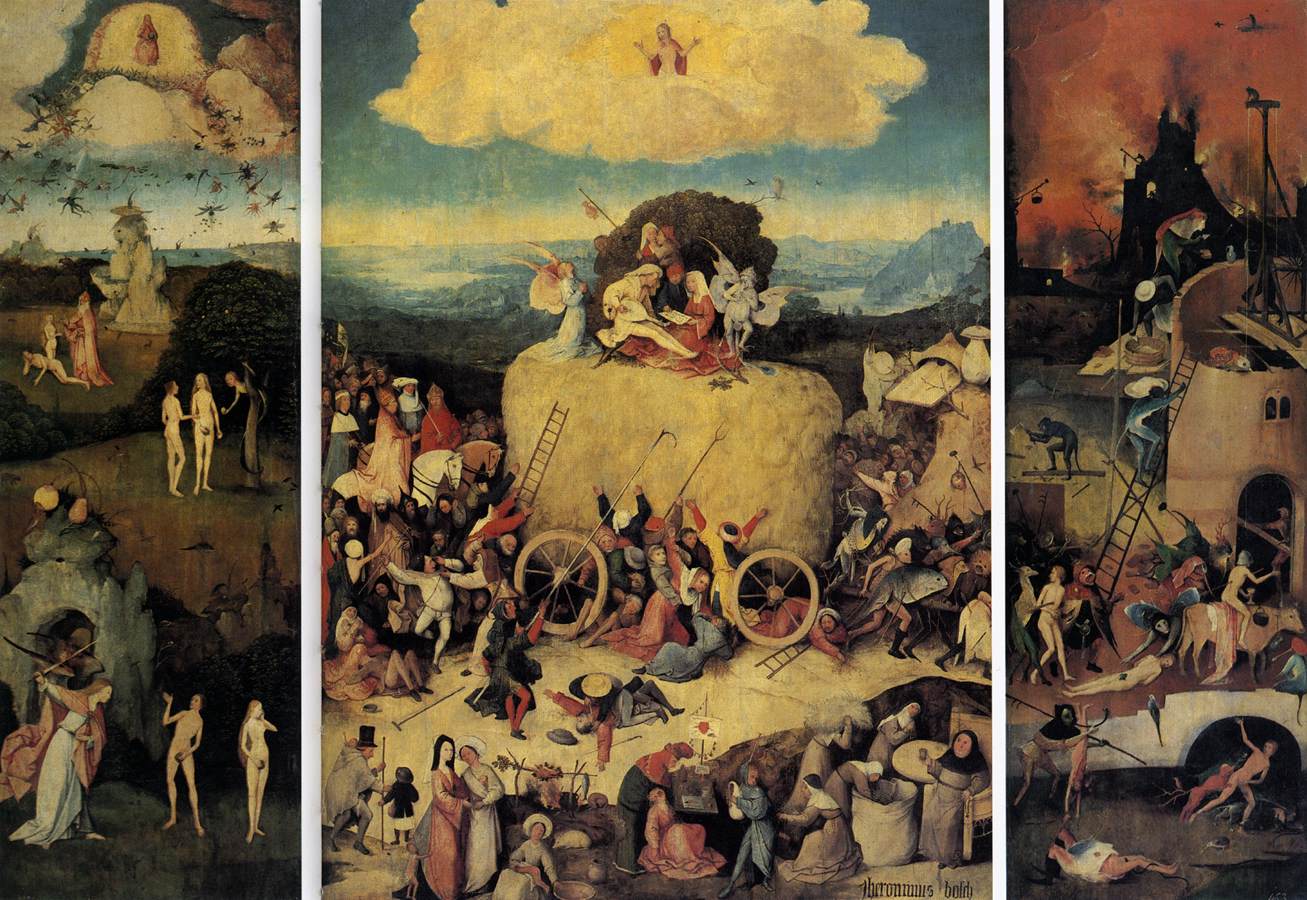 Pieter Bruegel (The Tower 1563C.E.)
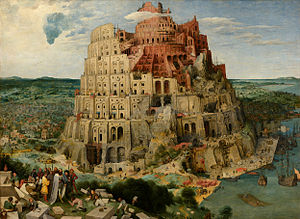 Albrecht Durer (Knight, Death, and the Devil 1513 C.E.)
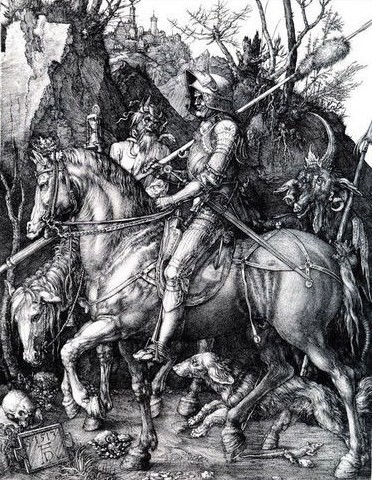 Hans Holbein the Younger (Sir Thomas More 1527 C.E.)
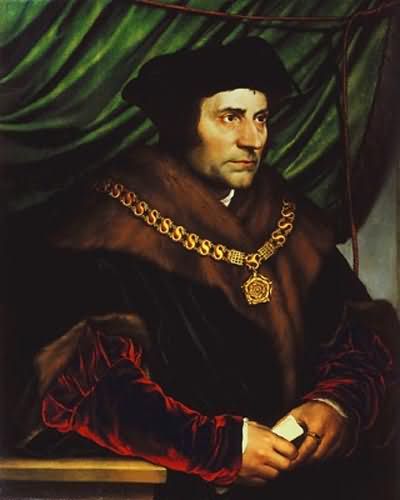 Hans Holbein the Younger (French Ambassadors 1533 C.E.)
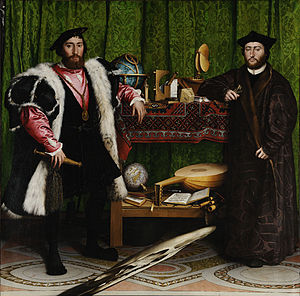 Gianlorenzo Bernini (David 1623 C.E.)
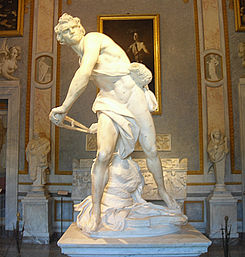 Gianlorenzo Bernini (Piazza and colonnade of St. Peter’s, Rome 1657 C.E.)
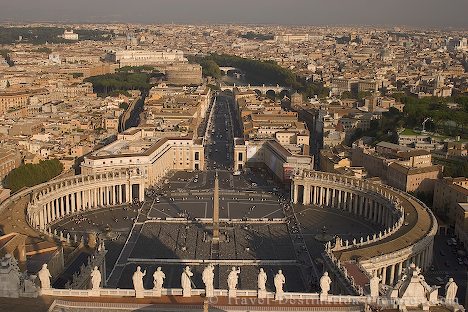 Caravaggio (Deposition of Christ 1602 C.E.)
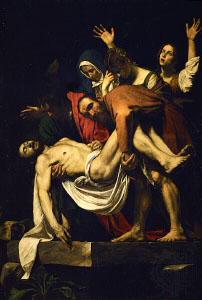 Artemisia Gentileschi (Judith and Maidservant with the Head of Holofernes, 1625
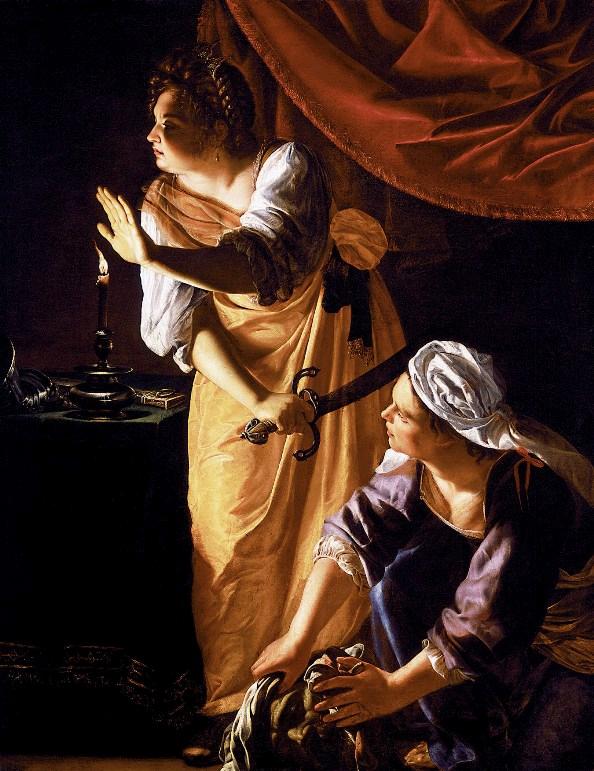 The Palace of Versailles 1661
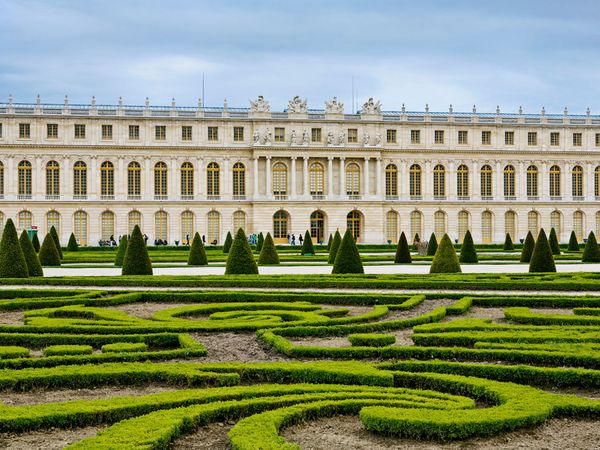 Georges de La Tour (Magdalen with the Smoking Flame, 1630 C.E.)
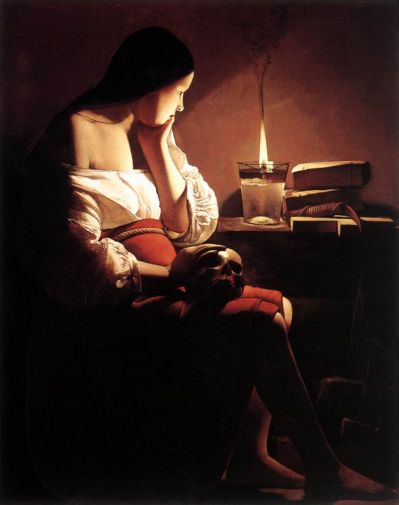 Nicolas Poussin (Holy Family on the Steps, 1648 C.E.)
Claude Lorrain (The Marriage of Isaac and Rebecca, 1648 C.E.)
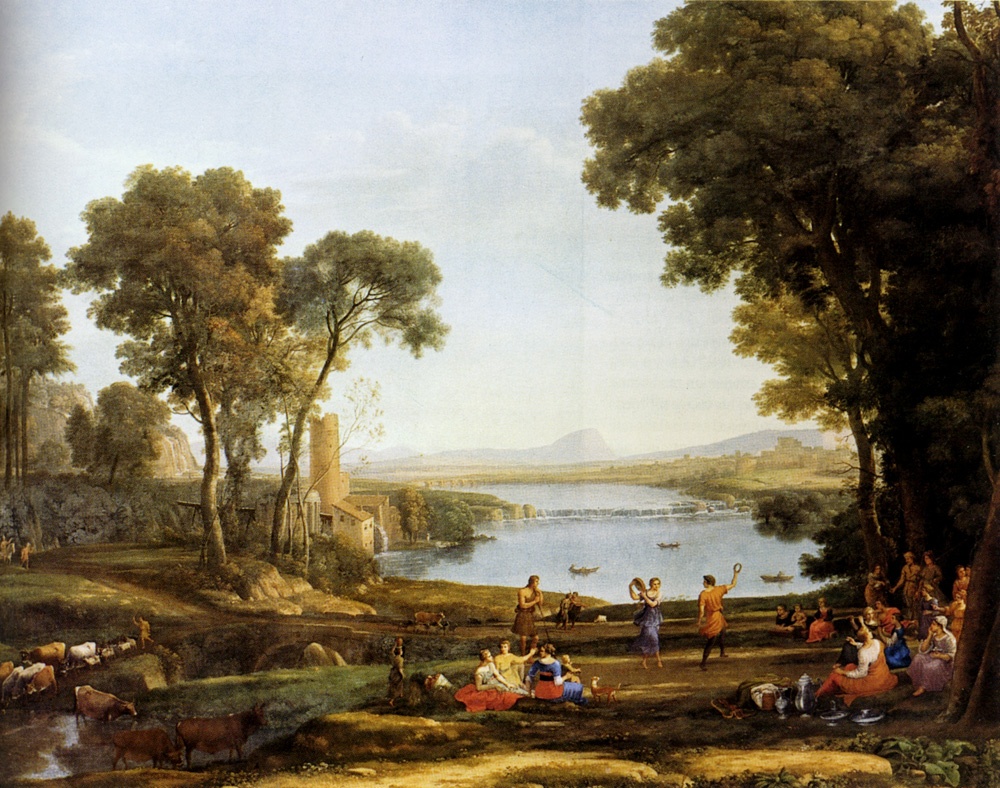 Judith Leyster (Self-Portrait, 1630 C.E.)
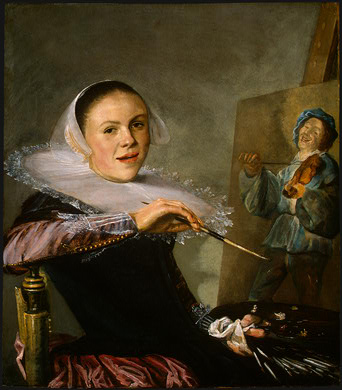 Peter Paul Rubens (Castle of Steen, 1635 C.E.)
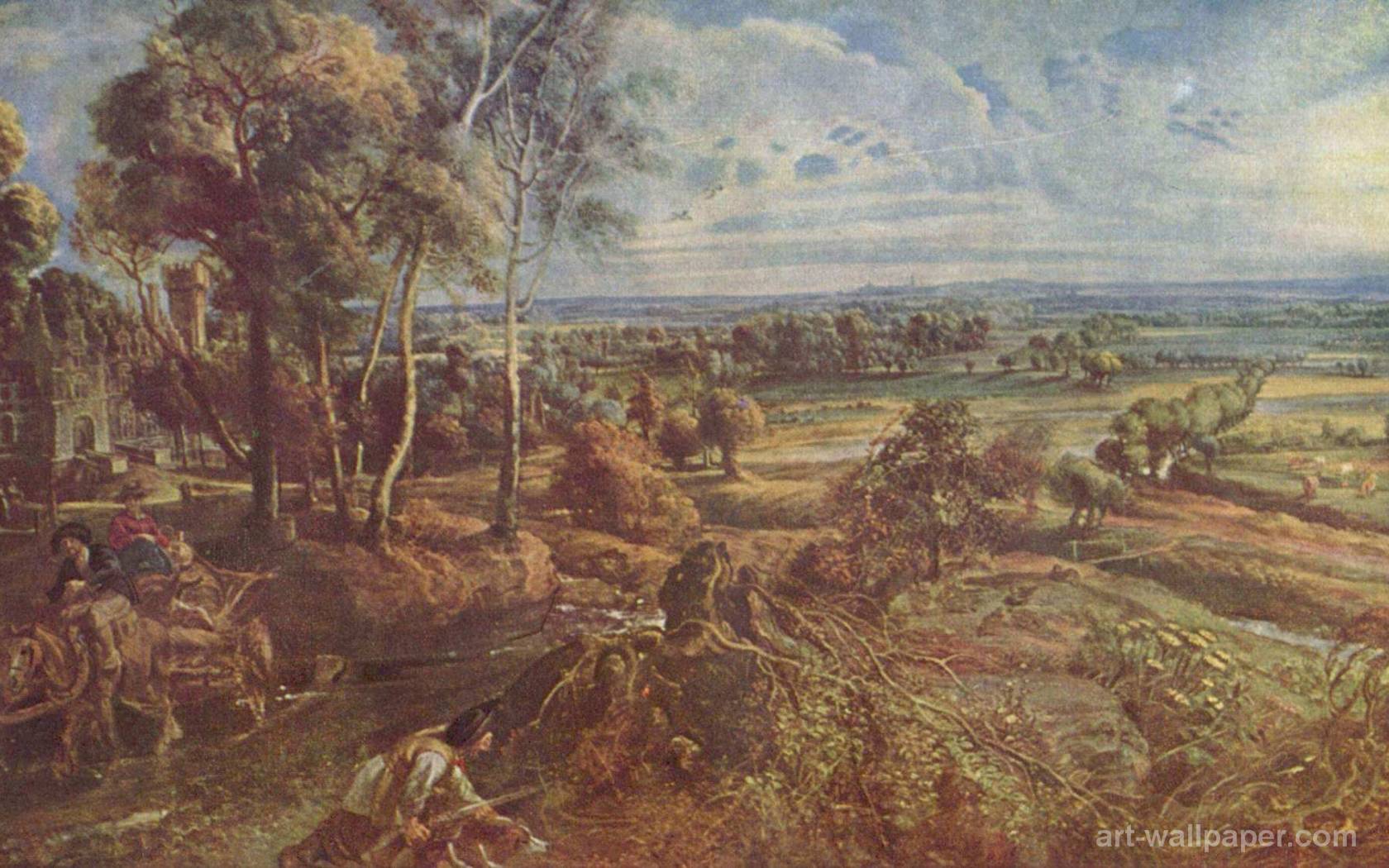 Frans Hals (Yonker Ramp and his Sweetheart, Not Dated)
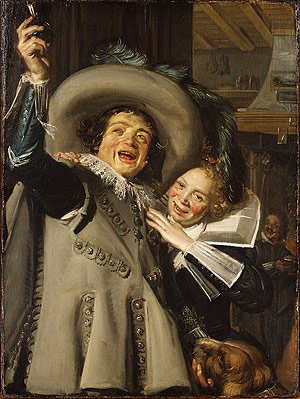 Jan Vermeer (The Astronomer, 1668)
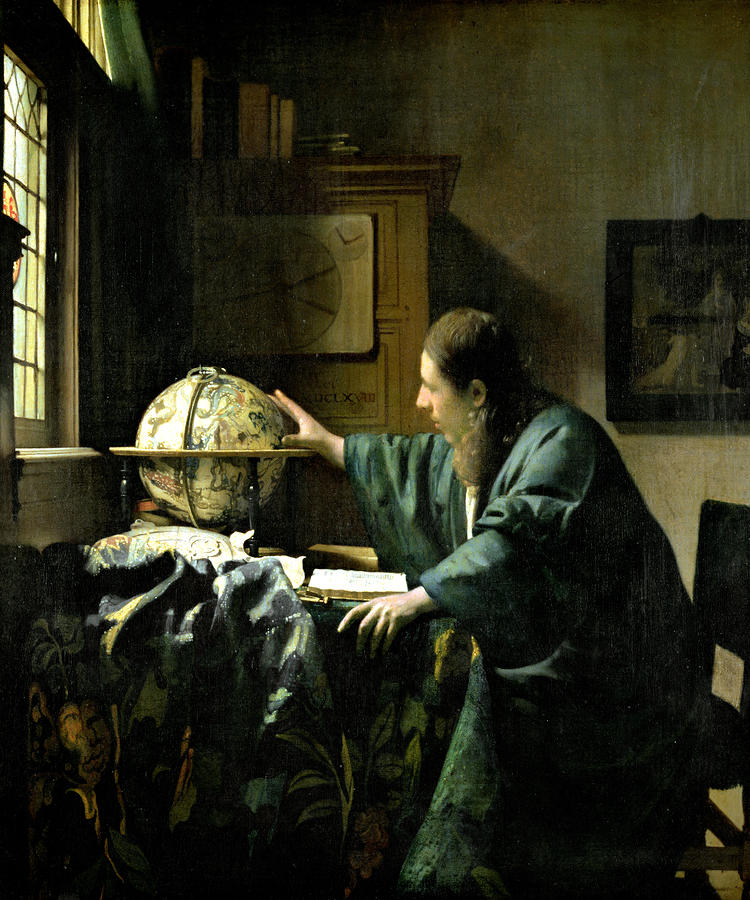 Rembrandt (The Night Watch, 1642 C.E.)
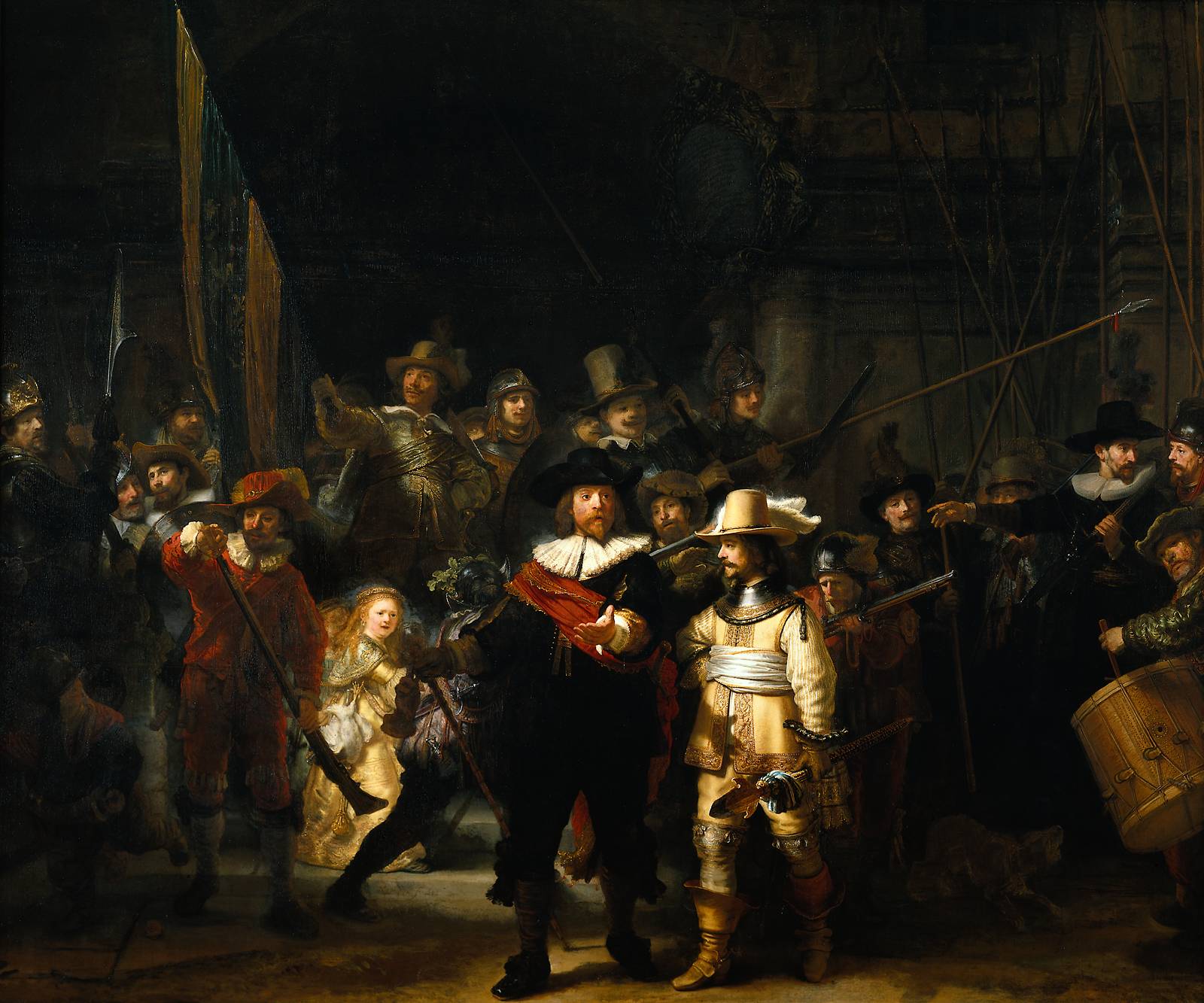 Rembrandt (The Syndics of the Cloth Guild, 1662 C.E.)
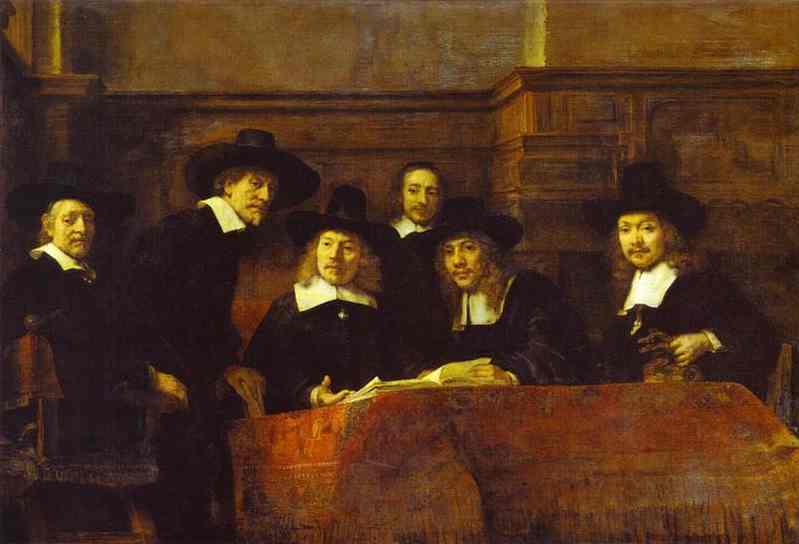 Rembrandt (Self Portrait, 1658 C.E.)
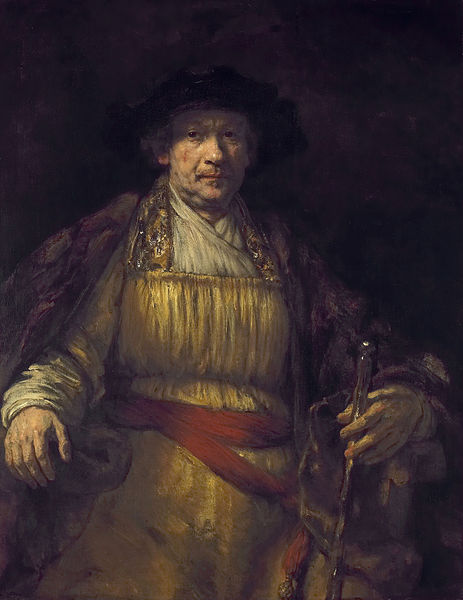 Velazquez (The Maids of Honor, 1656 C.E.)
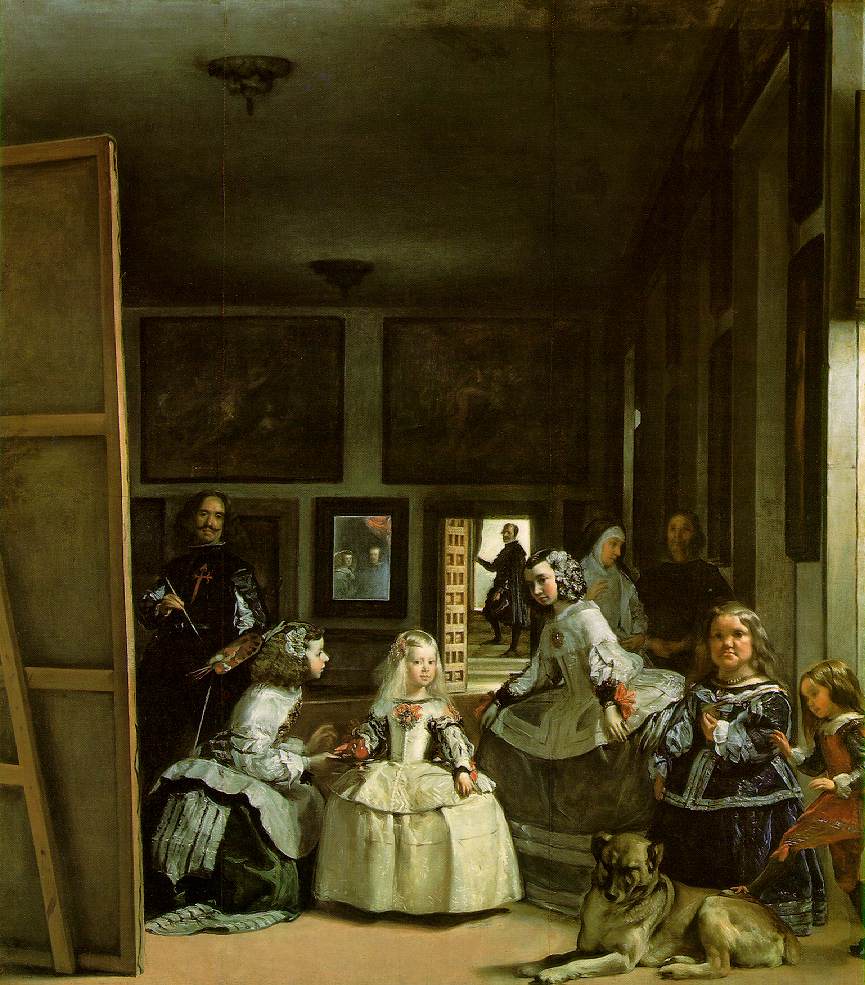 Velazquez (Portrait of Juan De Perja, 1650 C.E.)
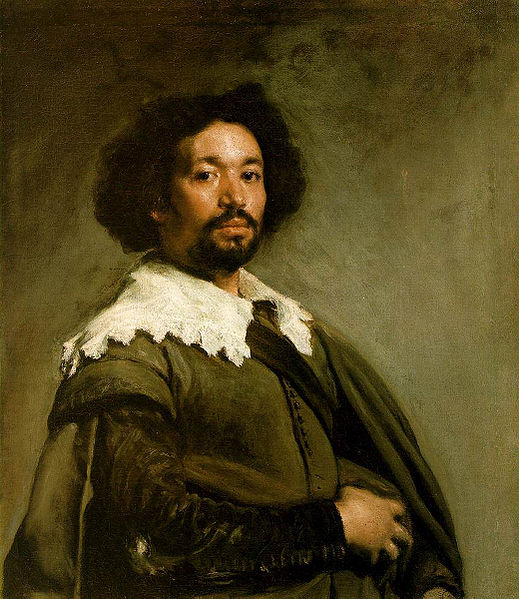 Antoine Watteau (The Gamut of Love, 1717)
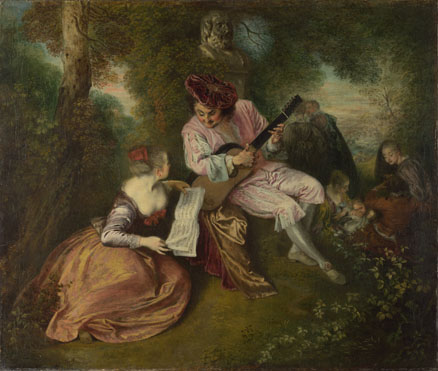 Antoine Watteau (Pilgrimage to the Isle of Cythera, 1717
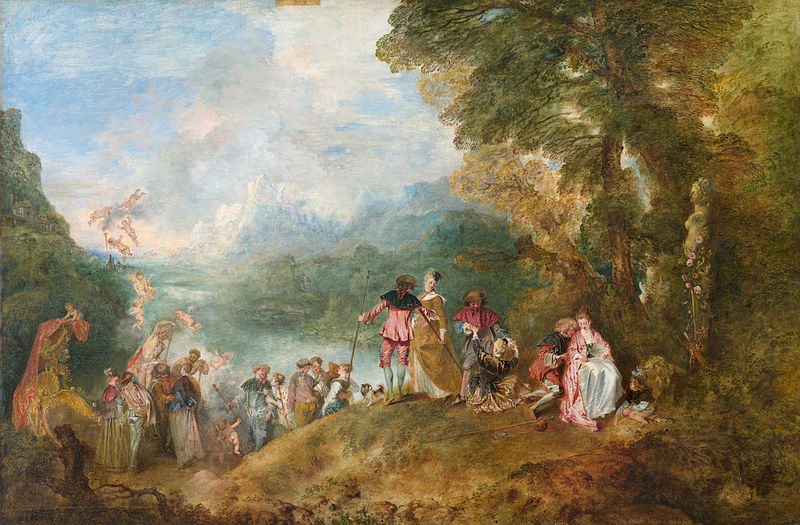 Jean-Baptiste-Simeon Chardin (The Attentive Nurse, 1738)
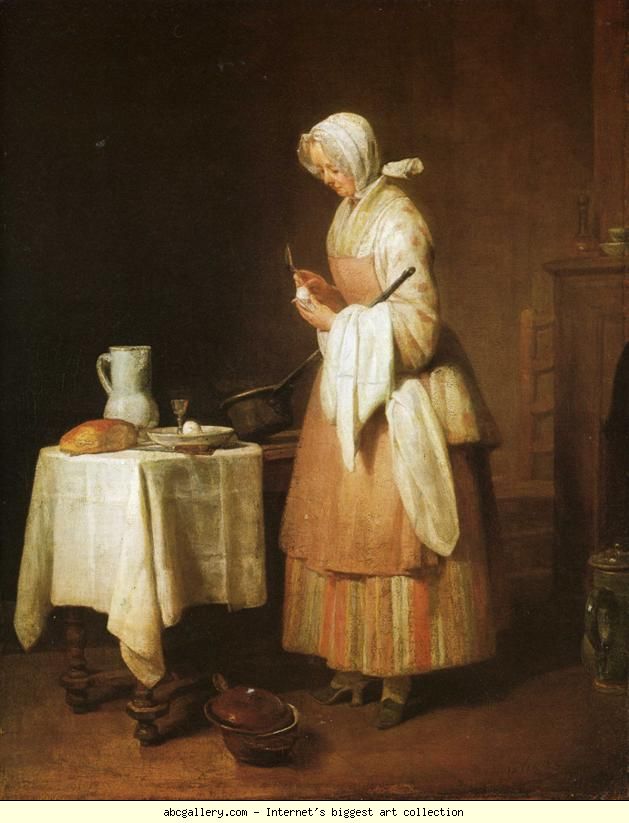 Jean-Baptiste-Simeon Chardin (Still Life with Plums, 1758)
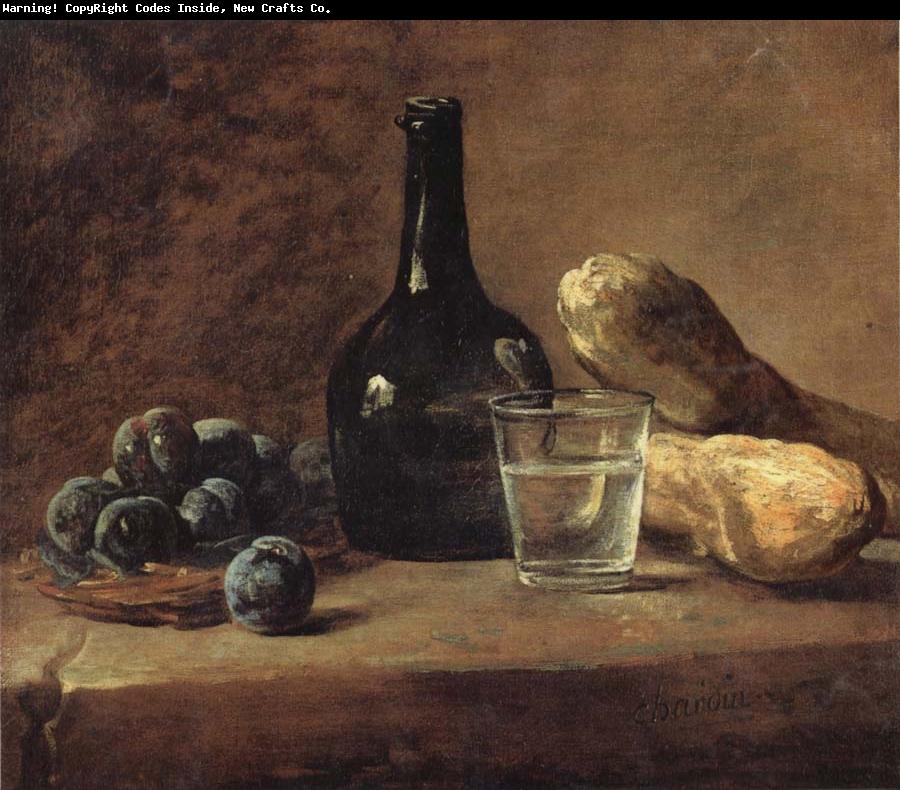 Giovanni Battista Tiepolo (The Immaculate Conception, 1767)
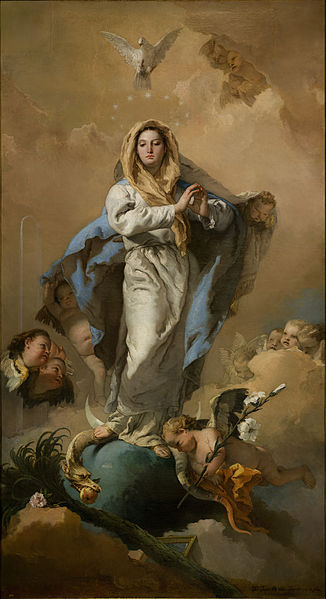 Antonio Canaletto (The Basin of San Marco on Ascension Day, 1740)
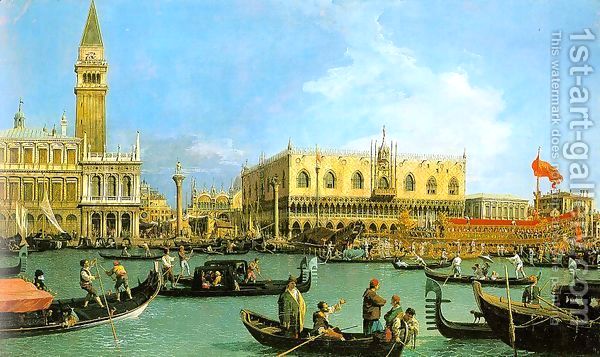 Antonio Canaletto (The Grand Canal and the Church of the Salute, 1730)
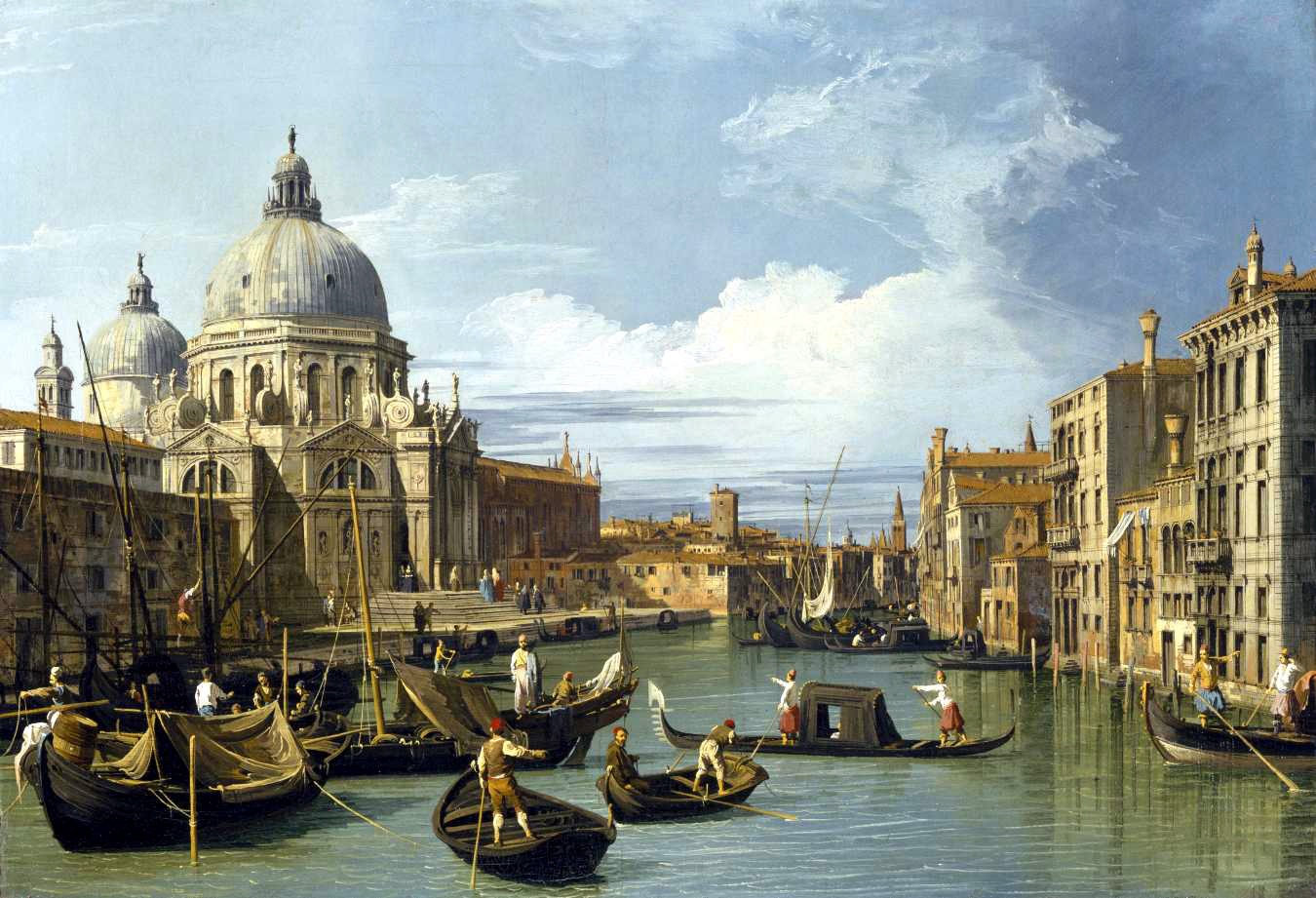 Joshua Reynolds (Edward Cornwallis, 1756)
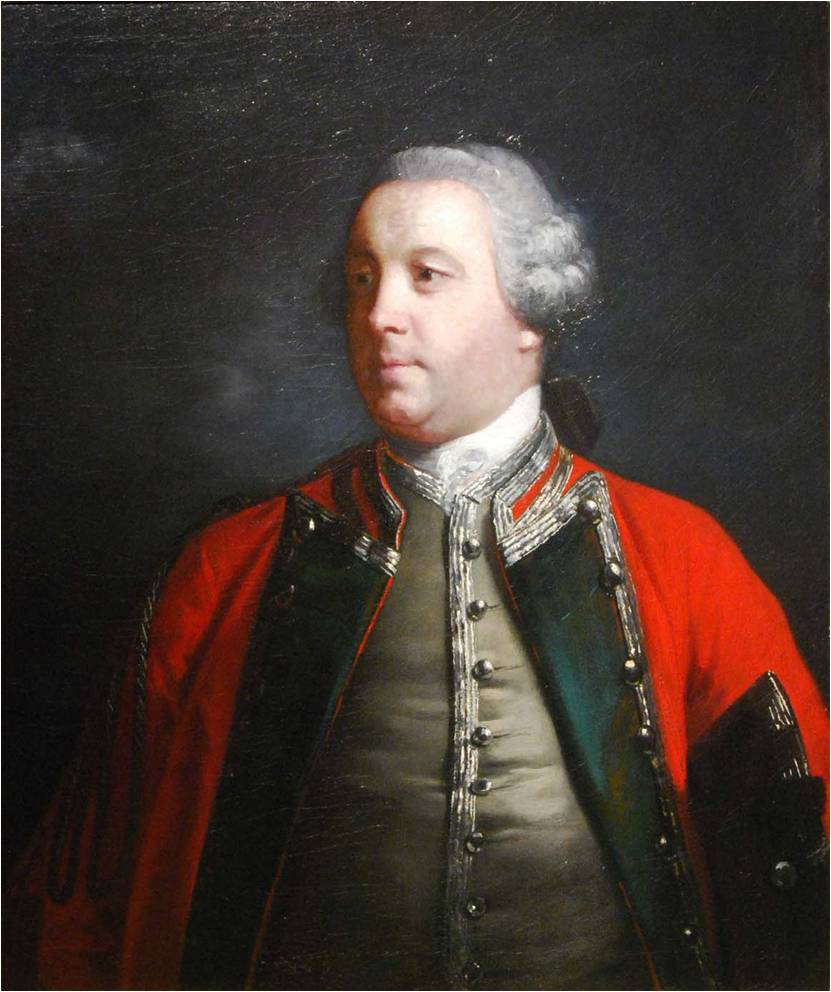 Joshua Reynolds (Charles Lennox, 1768)
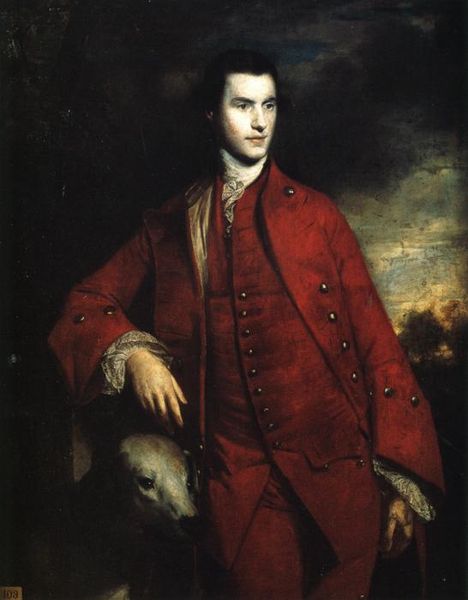 Thomas Gainsborough (Mr. and Mrs. William Hallet, 1785)
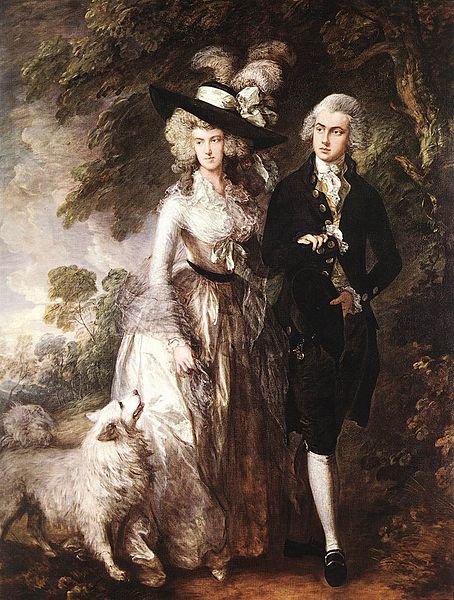 Thomas Gainsborough (Mr. and Mrs. Robert Andrews, 1748)
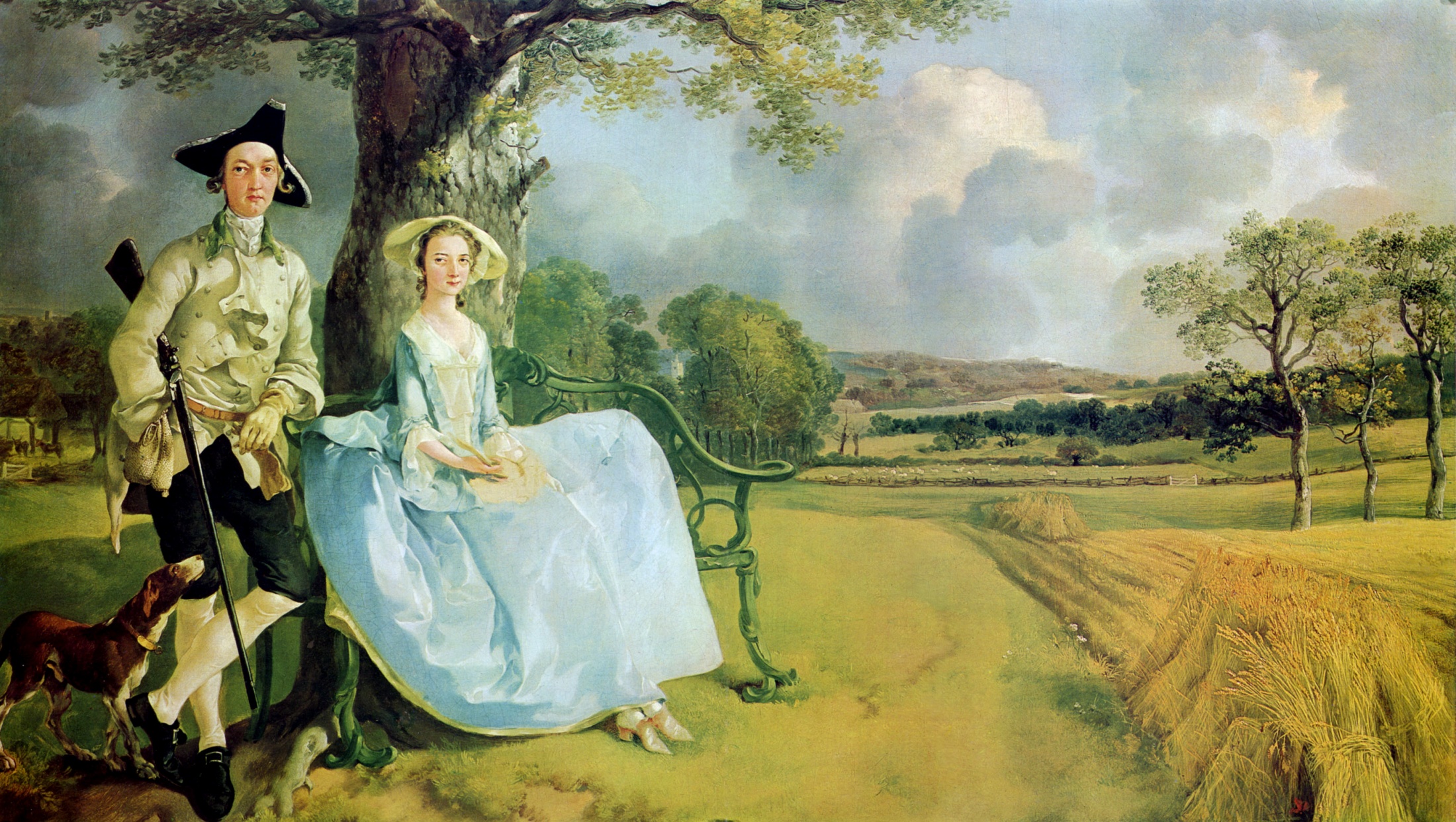 Essay Slides
Possible Essay Slides are listed behind this particular slide.
There are 6 Possible Essay Slides.  If these slides are not used as essays they may still appear on the test.
Jean Fragonard (The Swing, 1767)
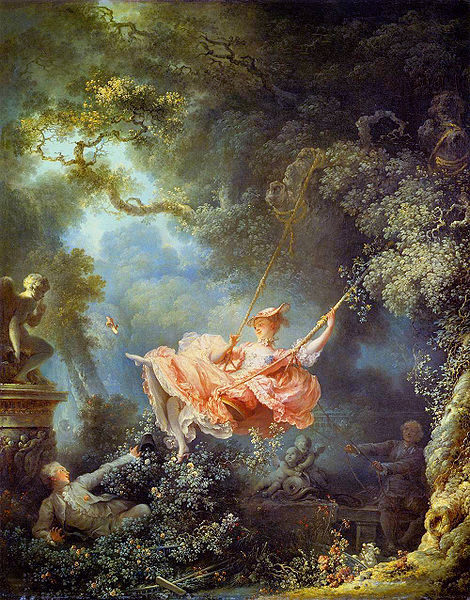 Jan Vermeer (Woman Holding a Balance, 1664 C.E.)
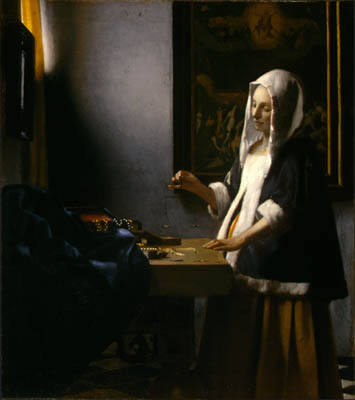 Nicolas Poussin (Rape of the Sabine Women, 1634 C.E.)
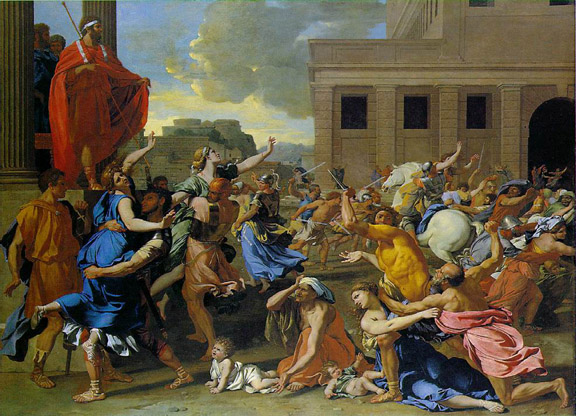 Caravaggio (Supper at Emmaus 1597 C.E.)
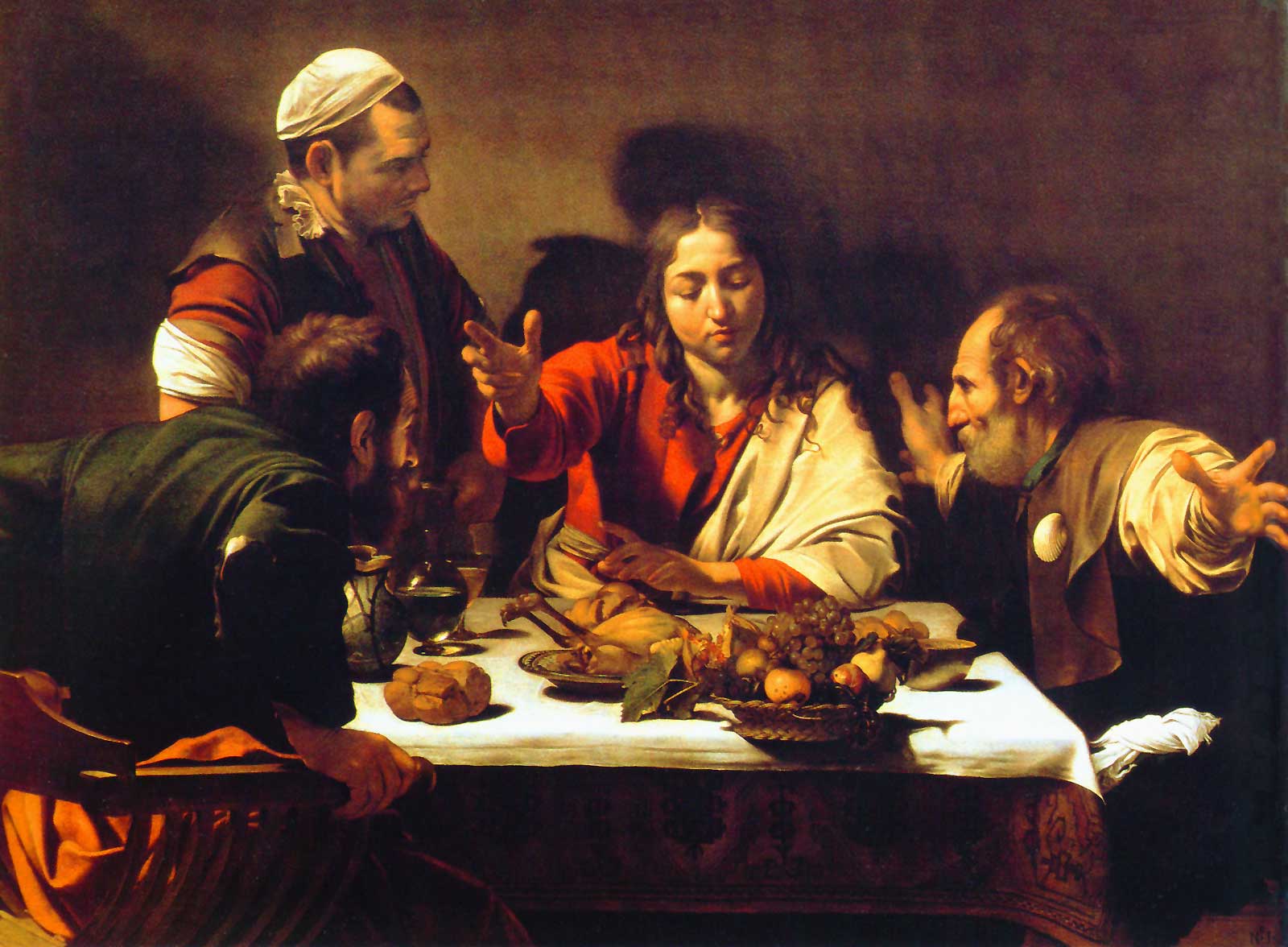 Albrecht Durer (Self-Portrait 1500 C.E.)
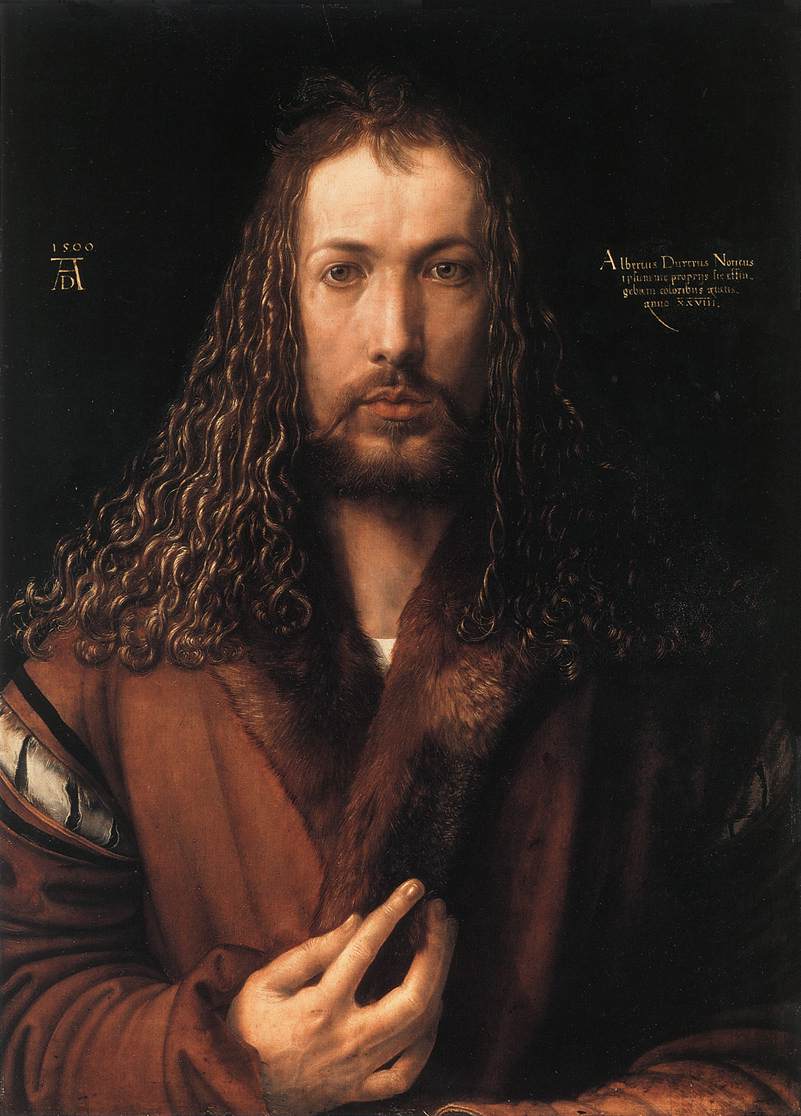 Hieronymus Bosch (Garden of Delights 1505 C.E.)
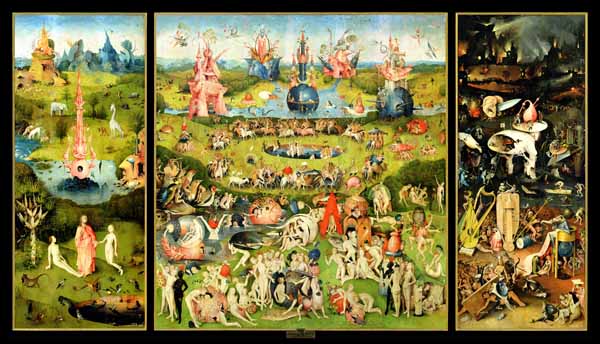